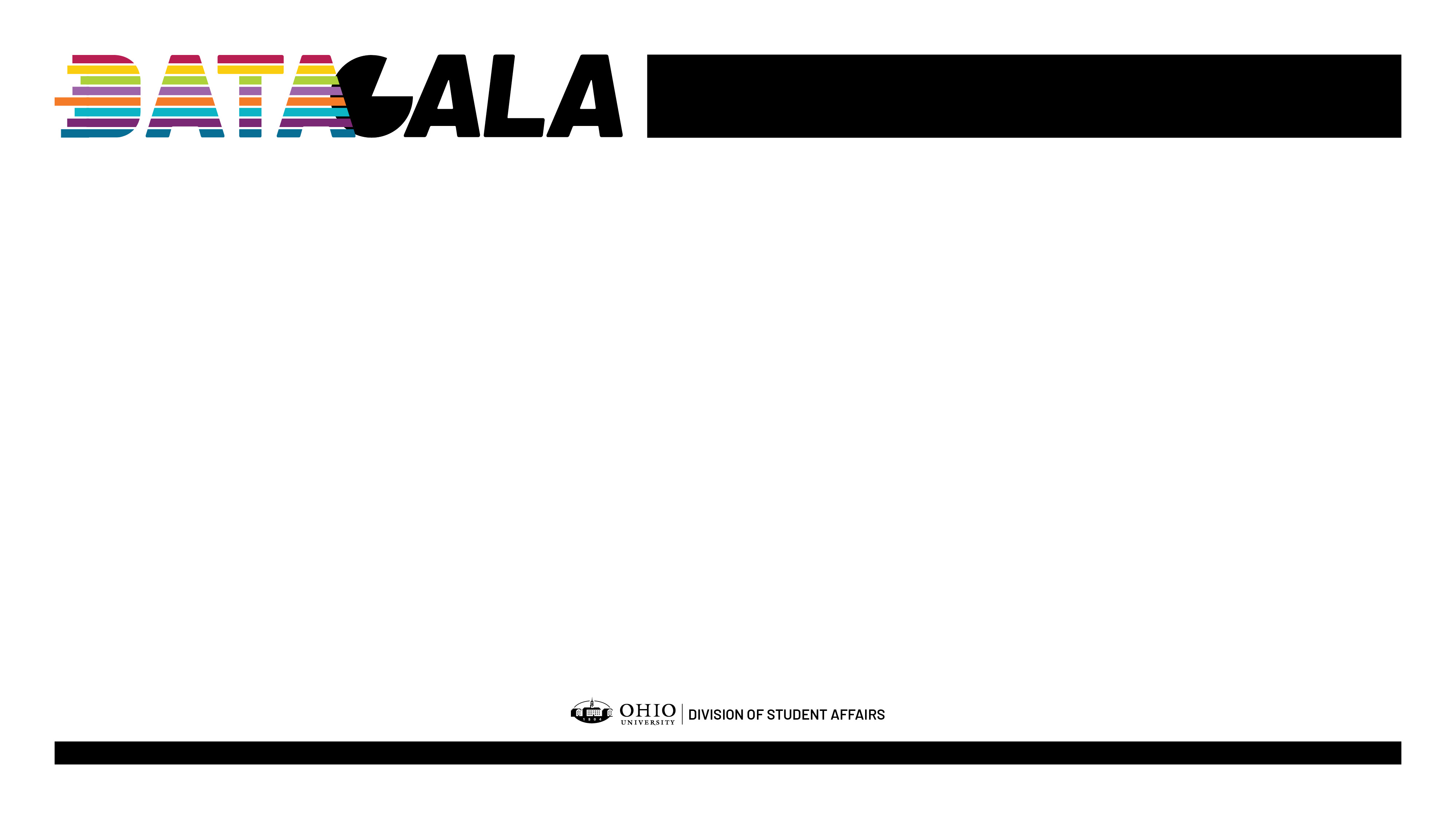 Dean of Students: Student Senate
EDUCATION, INTERVENTIONS
& IMPLEMENTATION
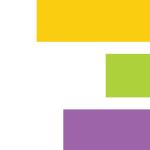 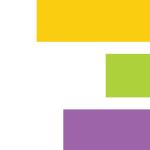 IMPLICATIONS & NEXT STEPS
1. Oral and Written Communication Through participating in the leadership team, which consists of the three Executives and two other members, Student Senate Leaders will learn how to engage with each other in a respectful manner and how to support one another. 
2. Critical Thinking
Student Senate Leaders discuss and are given feedback on how to improve their ability to share their ideas and represent student voices to peers, faculty, staff, and administration. 
3. Problem Solving
Student Senate Leaders are taught expectations and receive feedback on how to communicate effectively and appropriately to all of their audiences through written and verbal communication.
Meetings with Student Senate Leaders to share skills
Provide feedback on their oral and written communication skills to leaders after general body meetings and programmatic and legislative initiatives
Provide coaching with leaders before meetings with key stakeholders
Leader would practice written communication with staff and received feedback
Increase intentional conversations with Student Senate Leaders on expectations and skill development at the beginning of their term
Advisor should create formal feedback system within the weekly one-on-one meetings
Student Senate Leaders will identify a problem they intend to solve during their one-year term and self-monitor and throughout the year
September
Conduct pre-assessment with Student Senate Leaders
METHOD AND 
INSTRUMENTATION
TIMELINE
TEAM MEMBERS
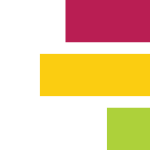 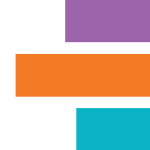 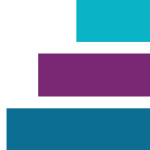 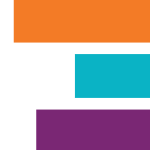 LEARNING GOALS
October
Advisor discussions with  Student Seante Leaders
November
Vote of Confidence in Executive Members
January
Student Senate Retreat- Student Senate Leaders hear feedback
February
Mid-Assessments for Student Senate Leaders
ANALYSIS
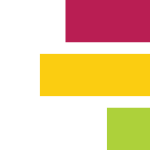 March
Informal feedback, transitions conversations
In both communication and ability to understand and implement feedback, Student Senate Leaders did not indicate personal growth, but advisor noted improvement throughout the year.
The area in which all Student Senate Leaders and advisor reported skill improvement was in leading a general body meeting.
April
Post-Assessments for Student Senate Leaders
Kat Nelson, Graduate Assistant
Patti McSteen, Interim Dean of Students
Jenny Hall-Jones, Interim Vice President for Student Affairs
1. Student Senate Leaders completed a self-assessment using a Likert scale given three times a year to measure an increase in their perception of the skills
2. Advisor's documented notes on progress over the academic year
3. Surveys completed by the general body to evaluate Student Senate Leaders engagement
2020-2021